Условия предоставления молодым ученым социальной выплаты для приобретения жилых помещений
Нормативные правовые акты
Правила предоставления молодым ученым социальных выплат на приобретение жилых помещений в рамках реализации мероприятий по обеспечению жильем молодых ученых комплекса процессных мероприятий «Выполнение государственных обязательств по обеспечению жильем отдельных категорий граждан» государственной программы Российской Федерации «Обеспечение доступным и комфортным жильем и коммунальными услугами граждан Российской Федерации», утвержденные постановлением Правительства Российской Федерации от 17.12.2010 № 1050 (далее – Правила)
Приказ Министерства науки и высшего образования Российской Федерации «О некоторых вопросах предоставления молодым ученым научных организаций и образовательных организаций высшего образования социальных выплат на приобретение жилых помещений» от 19.04.2023 № 422
Расчет размера социальной выплаты
Расчет производится исходя из размера общей площади жилого помещения на молодого ученого, равной 33 кв. метрам, и средней рыночной стоимости 1 кв. метра общей площади жилья, утвержденной Министерством строительства и жилищно-коммунального хозяйства Российской Федерации по субъекту Российской Федерации, на территории которого расположена научная организация или образовательная организация высшего образования - место работы молодого ученого
Размер социальной выплаты (Рс) определяется по формуле:
Рс=Раз х Рст,
где:
Раз - размер общей площади жилого помещения, с учетом которой определяется размер социальной выплаты;
Рст - средняя рыночная стоимость 1 кв. метра общей площади жилья по субъекту Российской Федерации.
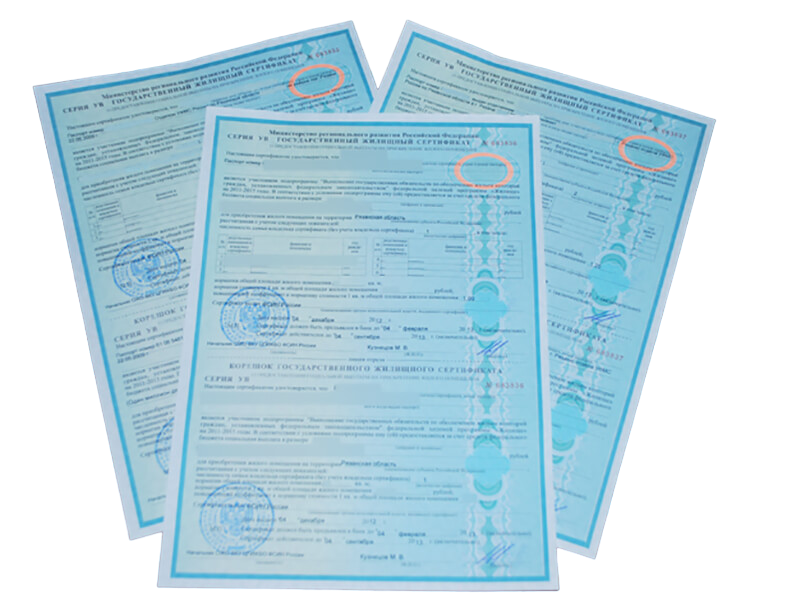 Пример: согласно приказу Министерства строительства и жилищно-коммунального хозяйства Российской Федерации от 19.06.2023 №422/пр средняя рыночная стоимость 1 кв. метра общей площади жилого помещения в Новосибирской области на III квартал 2023 года составляет  106 644 руб. Размер социальной выплаты будет следующий: 
Рс= 106 644 * 33 = 3 519 252 руб.
Молодой ученый может быть признан участником мероприятий 
при одновременном выполнении следующих требований¹:
если молодой ученый отвечает требованиям, установленным пунктом 11 Правил, утвержденных постановлением Правительства Российской Федерации от 17.12.2010 № 1050
если молодой ученый признан научной организацией или образовательной организацией высшего образования нуждающимся в получении социальной выплаты по тем же основаниям, которые установлены статьей 51 Жилищного кодекса Российской Федерации для признания граждан нуждающимися в жилых помещениях, предоставляемых по договорам социального найма, в соответствии с порядком, определяемым Минобрнауки России и предусматривающим открытость и гласность процедуры признания нуждаемости
молодой ученый ранее не реализовывал право на улучшение жилищных условий с использованием социальной выплаты или иной формы государственной поддержки за счет средств федерального бюджета, за исключением средств (части средств) материнского (семейного) капитала, а также мер государственной поддержки семей, имеющих детей, в части погашения обязательств по ипотечным жилищным кредитам, предусмотренных Федеральным законом «О мерах государственной поддержки семей, имеющих детей, в части погашения обязательств по ипотечным жилищным кредитам (займам) и о внесении изменений в статью 13.2 Федерального закона «Об актах гражданского состояния» от 03.07.2019 № 157-ФЗ
¹Пункт 7 Правил, утвержденных постановлением Правительства Российской Федерации от 17.12.2010 № 1050
Молодой ученый
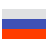 Гражданин Российской Федерации
01
Работает в должности научного работника в научной организации или научно-педагогического работника в образовательной организации высшего образования, функции и полномочия учредителя которой осуществляет Правительство Российской Федерации или федеральный орган исполнительной власти
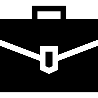 02
03
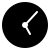 Общий стаж работы научным работником и (или) научно-педагогическим работником составляет не менее 5 лет
Молодой 
ученый
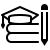 Имеет ученую степень кандидата наук или доктора наук
04
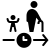 Возраст не превышает 35 лет (для кандидатов наук) или 40 лет (для докторов наук)
05
Возраст молодого ученого
Должности научного работника в научной организации или научно-педагогического работника в образовательной организации высшего образования
Перечень должностей научных работников, подлежащих замещению по конкурсу, утвержденный приказом Министерства науки и высшего образования Российской Федерации от 05.08.2021 № 715
Номенклатура должностей педагогических работников организаций, осуществляющих образовательную деятельность, должностей руководителей образовательных организаций, утвержденная  постановленим Правительства Российской Федерации от 21.02.2022 № 225
Члены семьи молодого ученого (ст. 31 ЖК РФ)
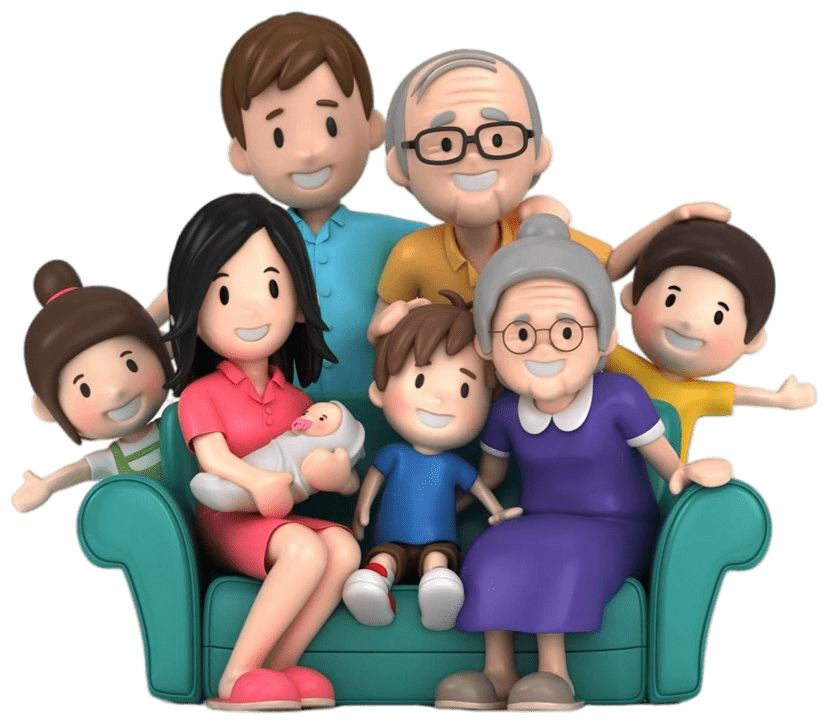 К членам семьи собственника жилого помещения, проживающим совместно с данным собственником в принадлежащем ему жилом помещении, относятся:
супруг(а)
дети
родители данного собственника.
Другие родственники, нетрудоспособные иждивенцы и в исключительных случаях иные граждане могут быть признаны членами семьи собственника, если они вселены собственником в качестве членов своей семьи
Статья 51 ЖК РФ
Гражданами, нуждающимися в жилых помещениях, предоставляемых по договорам социального найма, признаются:
Основание для признания нуждающимся в жилом помещении  (п. 1 ч. 1 ст. 51 ЖК РФ)
1. Отсутствие жилья у молодого ученого и членов его семьи
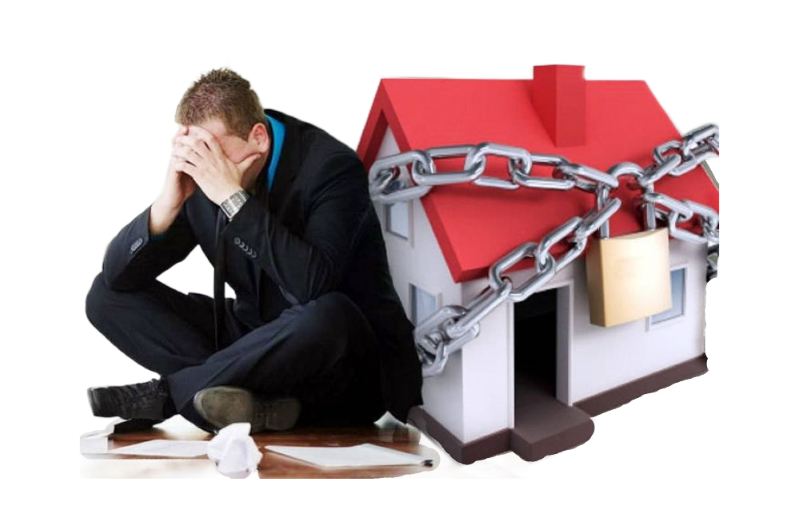 Среди нуждающихся в жилище в первую очередь названы граждане, которые не являются нанимателями жилых помещений по договорам социального найма, договорам найма жилых помещений жилищного фонда социального использования или членами семьи нанимателя жилого помещения по договору социального найма, договору найма жилого помещения жилищного фонда социального использования либо собственниками жилых помещений или членами семьи собственника жилого помещения
Это граждане, которые пользуются жильем по договорам коммерческого найма или поднайма, проживают в качестве временных жильцов, занимают жилые помещения специализированного жилищного фонда и др.
Основание для признания нуждающимся в жилом помещении (п. 2 ч. 1 ст. 51 ЖК РФ)
2. Обеспеченность общей площадью жилого помещения ниже учетной нормы
Второй категорией нуждающихся являются наниматели жилых помещений по договорам социального найма, договорам найма жилых помещений жилищного фонда социального использования или члены семьи нанимателя жилого помещения по договору социального найма, договору найма жилого помещения жилищного фонда социального использования либо собственники жилых помещений или члены семьи собственника жилого помещения и обеспеченные общей площадью жилого помещения на одного члена семьи менее учетной нормы
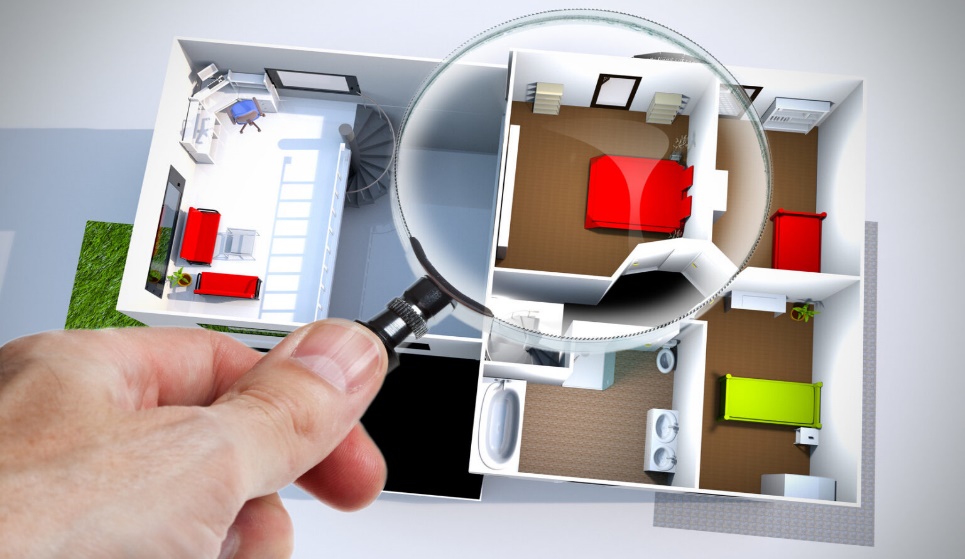 Пример: в квартире общей площадью 59 кв.м., предоставленной по договору социального найма, проживают: родители молодого ученого, молодой ученый с супругой и их трое детей (всего 7 человек). Иного жилья в собственности либо предоставленного по договору социального найма молодой ученый и члены его семьи не имеют. На каждого члена семьи приходится по 8,43 кв.м. Органом местного самоуправления учетная норма площади жилого помещения для признания нуждающимся в жилых помещениях установлена в размере 10 кв.м./1 чел. Таким образом, все члены семьи считаются нуждающимися в жилье, поскольку на каждого пользователя приходится менее чем по 10 кв.м. общей площади жилого помещения. При этом не имеет значения, принадлежит ли квартира семье на праве собственности или семья занимает данное жилое помещение на условиях договора социального найма
Основание для признания нуждающимся в жилом помещении (п. 3 ч. 1 ст. 51 ЖК РФ)
3. Проживание в помещении, не отвечающем установленным для жилых помещений требованиям
Третья категория граждан, нуждающихся в жилье, - это граждане, проживающие в помещении, не отвечающем установленным для жилых помещений требованиям
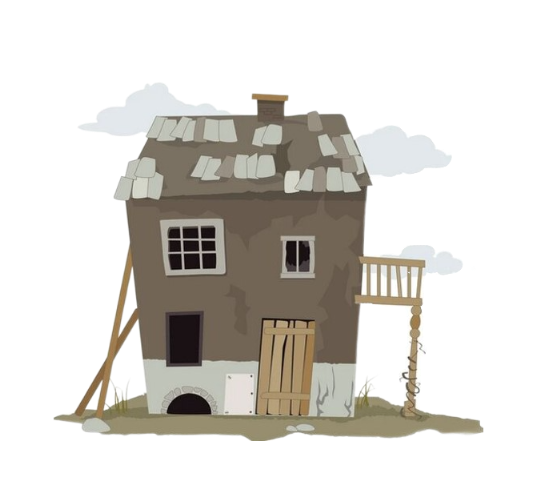 Постановлением Правительства Российской Федерации от 28.01.2006 № 47 утверждено Положение о признании помещения жилым помещением, жилого помещения непригодным для проживания и многоквартирного дома аварийным и подлежащим сносу.
Документом, подтверждающим несоответствие жилого помещения установленным требованиям, является заключение о признании жилого помещения непригодным для постоянного проживания. 
Решение о признании жилого помещения непригодным для проживания принимается органом исполнительной власти субъекта Российской Федерации или органом местного самоуправления, который создает для оценки и обследования жилых помещений в целях  признания  их  непригодными  для  проживания  межведомственную комиссию.
Жилое помещение, признанное непригодным для постоянного проживания, не учитывается в суммарной площади при определении уровня обеспеченности общей площадью жилого помещения
Пример: квартира площадью 57 кв.м., предоставленная по договору социального найма, признана непригодной для постоянного проживания, о чем органом местного самоуправления составлен акт и выдано соответствующее заключение.
Помимо указанной квартиры наниматель и члены его семьи имеют на праве общей долевой собственности жилой дом общей площадью 72 кв.м. 
При определении уровня обеспеченности граждан в расчет берется только жилой дом площадью 72 кв.м.
Основание для признания нуждающимся в жилом помещении (п. 4 ч. 1 ст. 51 ЖК РФ)
4. Совместное проживание с больным, страдающим тяжелой формой хронического заболевания
Четвертой категорией граждан, нуждающихся в улучшении жилищных условий, являются граждане, совместно проживающие в одной квартире с больным, страдающим тяжелой формой хронического заболевания. При рассмотрении данного основания необходимо иметь в виду следующее:
1
4
2
3
Для признания граждан нуждающимися в улучшении жилья не имеет значения:
- в коммунальной или отдельной квартире проживает несколько семей;
- размер занимаемого жилого помещения;
- являются ли граждане (все или их часть) собственниками всей квартиры или собственниками отдельных комнат и т.д.;
- факт наличия (или отсутствия) родственных отношений между зарегистрированными (проживающими) гражданами
Проживающие совместно лица не имеют иного жилого помещения, занимаемого по договору социального найма или принадлежащего на праве собственности
В составе семьи имеется больной, страдающий хроническим заболеванием, предусмотренным Перечнем, утв. приказом Минздрава России от 29.11.2012 № 987н
Граждане проживают в квартире, занятой несколькими семьями
*Перечень тяжелых форм хронических заболеваний, при которых невозможно совместное проживание граждан в одной квартире, утверждён приказом Министерства здравоохранения Российской Федерации от 29 ноября 2012 г. № 987н
Отличия учетной нормы площади жилого помещения от нормы предоставления площади жилого помещения (ст. 50 ЖК РФ)
Пример: в г. Орел решением Орловского горсовета от 29.06.2006 № 5/058-ГС установлены:
- учетная норма площади жилого помещения, исходя из которой определяется уровень обеспеченности граждан общей площадью жилого помещения в целях их принятия на учет в качестве нуждающихся в жилых помещениях, - в размере 11,5 квадратных метров общей площади жилого помещения на одного члена семьи;
- норма предоставления площади жилого помещения по договору социального найма в размере - 18 квадратных метров общей площади жилого помещения на каждого члена семьи.
Таким образом, принятию на учет в качестве нуждающихся в жилых помещениях подлежат граждане, обеспеченные общей площадью жилого помещения 11,5 и менее квадратных метров общей площади помещения на одного члена семьи
Суммирование общей площади жилого помещения (часть 2 статьи 51 Жилищного кодекса Российской Федерации)
При наличии у молодого ученого и (или) членов его семьи нескольких жилых помещений, занимаемых по договорам социального найма и (или) принадлежащих им на праве собственности, определение уровня обеспеченности общей площадью жилого помещения осуществляется исходя из суммарной общей площади всех указанных жилых помещений (часть 2 статьи 51 ЖК РФ).
Молодой ученый и члены его семьи
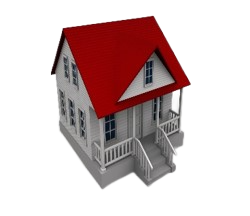 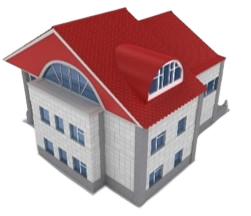 Суммируются площади всех жилых помещений молодого ученого и членов его семьи, занимаемых по договорам социального найма и (или) принадлежащих им на праве собственности, независимо от региона их расположения.
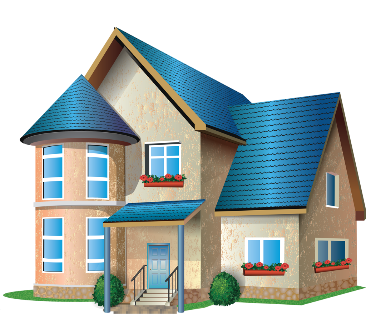 Пример: семья молодого ученого из 5 человек (молодой ученый, его супруга, ребёнок и родители молодого ученого) зарегистрированы в г. Мурманске в квартире площадью 59 кв.м, предоставленной по договору социального найма. Отец молодого ученого является собственником квартиры в г. Кирове площадью 31 кв.м. При определении того, являются ли такие граждане нуждающимися в жилых помещениях, нужно учитывать суммарную площадь обеих квартир (59+31=90 кв.м). Учетная норма в г. Мурманске составляет 12 кв.м и менее, в связи с чем такие граждане не могут быть признаны нуждающимися в жилье, поскольку на одного человека приходится более чем по 12 кв.м общей площади жилого помещения (90 кв.м:5 чел. = 18 кв.м/1 чел.).
Отсутствие жилья по месту работы молодого учёного не влечет автоматическое признание его нуждающимся в жилом помещении
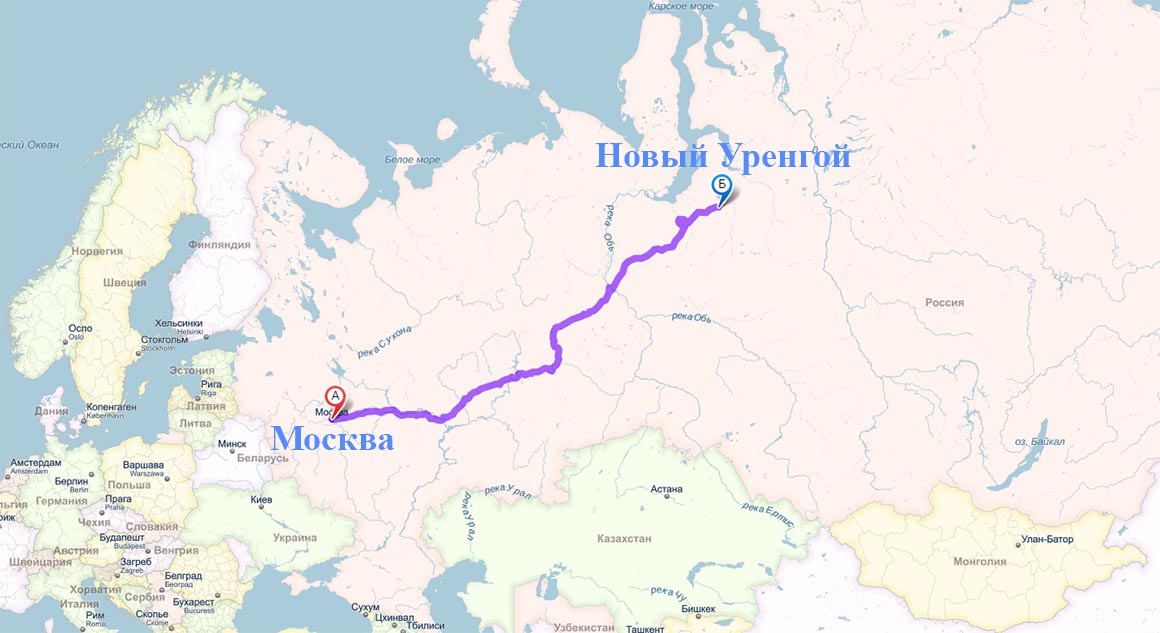 Значение имеет уровень обеспеченности общей площадью жилого помещения на каждого члена семьи молодого ученого по отношению к учетной норме, установленной органом местного самоуправления (по месту работы молодого ученого)
Пример: молодой ученый осуществляет трудовую деятельность в г. Москве, где проживает в служебном жилье. При этом он имеет в г. Новом Уренгое квартиру на праве собственности площадью 42 кв.м. При составе семьи  3 человека (молодой ученый, супруга и сын) и учетной норме площади жилого помещения в г. Москве               10  квадратных метров на 1 человека, молодой ученый не будет признан нуждающимся в улучшении жилищных условий (42:3=14 кв.м/1 чел.), поскольку его обеспеченность жильем в г. Новом Уренгое выше установленной в г. Москве учетной нормы
Намеренное ухудшение жилищный условий(ст. 53 ЖК РФ)
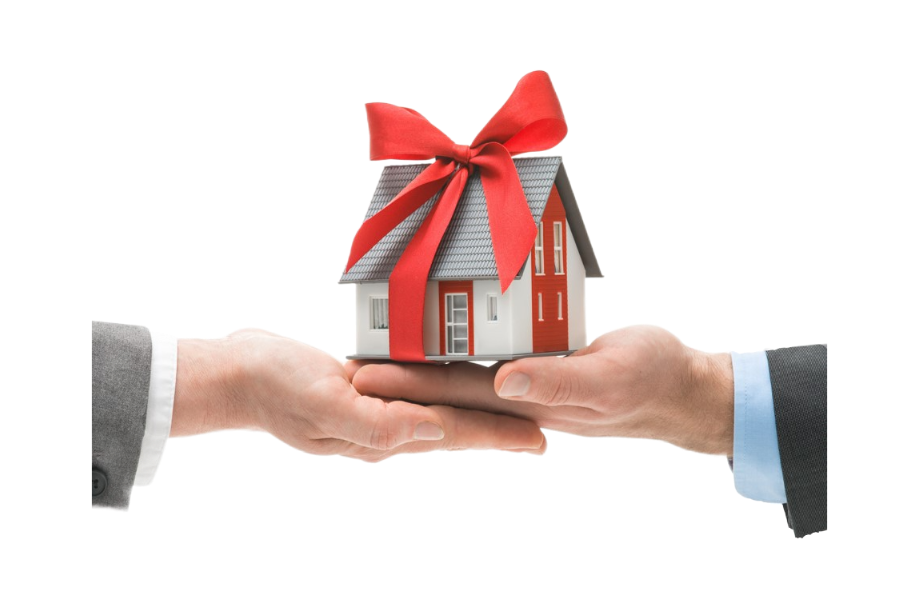 Граждане, которые с намерением приобретения права состоять на учете в качестве нуждающихся в жилых помещениях совершили действия, в результате которых такие граждане могут быть признаны нуждающимися в жилых помещениях, принимаются на учет в качестве нуждающихся в жилых помещениях не ранее чем через 5 лет со дня совершения указанных намеренных действий

При установлении факта намеренного ухудшения жилищных условий молодому ученому будет отказано в признании его участником мероприятий (до истечения 5-летнего срока со дня ухудшения)
Действиями, отнесенными к намеренному ухудшению жилищных условий, судами признаются:
прекращение права собственности на жилое помещение (продажа, дарение и другие сделки, направленные на отчуждение жилья)
06
01
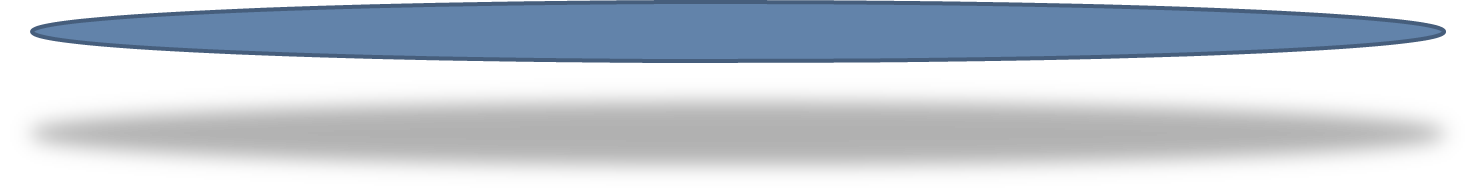 незаконные переустройство, перепланировка жилого помещения в целях уменьшения размера его общей площади
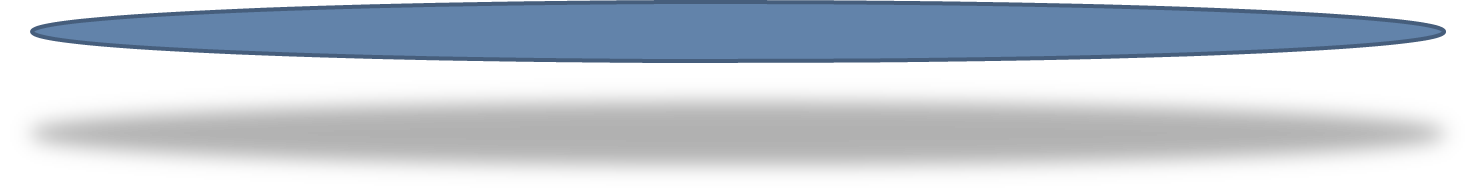 02
07
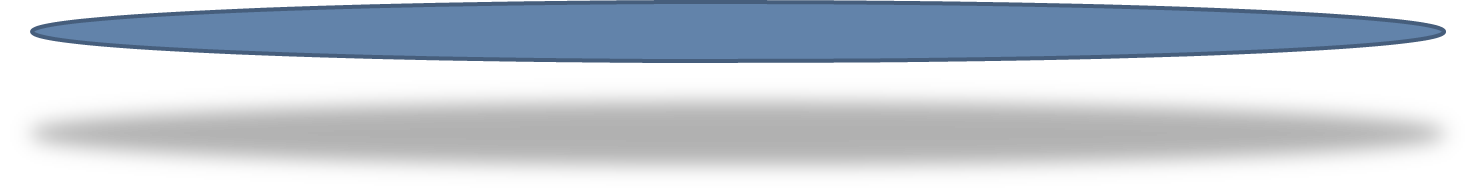 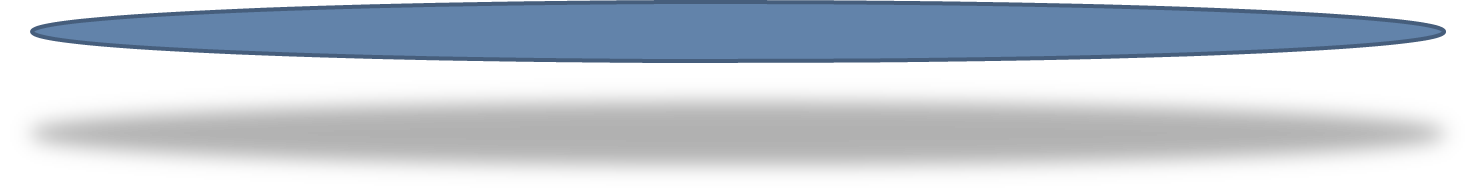 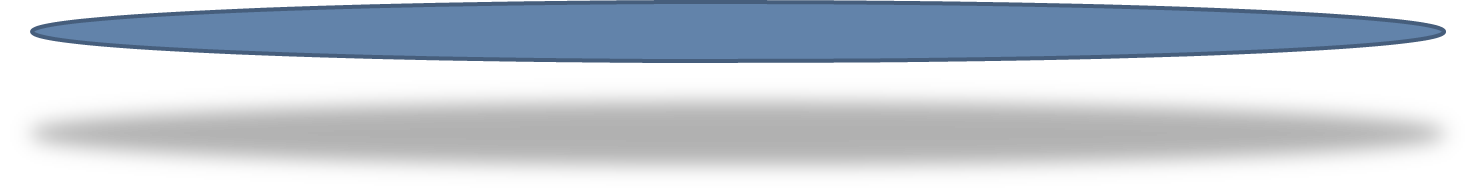 выдел доли собственниками жилых помещений
изменение статуса недвижимости (перевод  жилого помещения в нежилое)
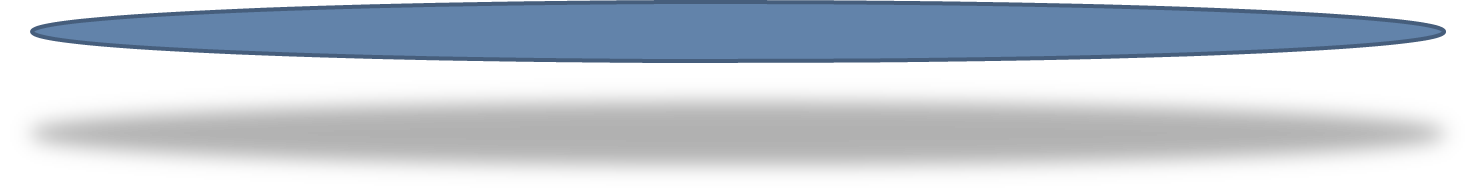 03
08
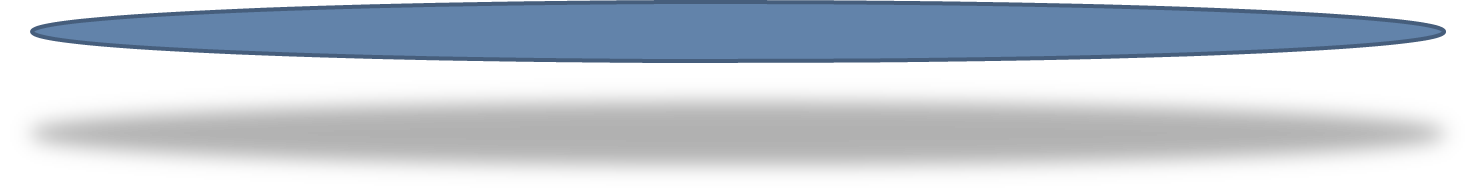 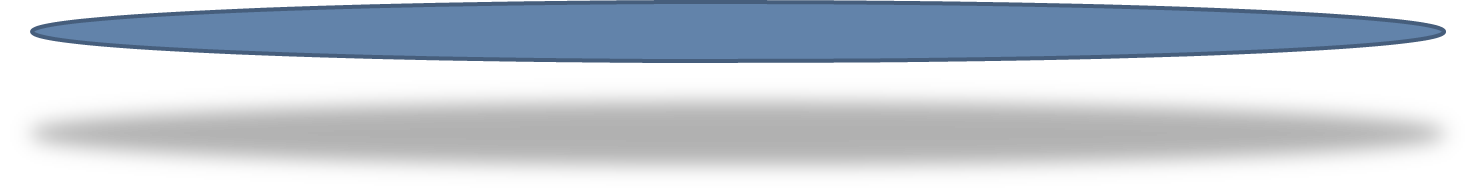 отказ от заключения договора социального найма (при соответствии жилого помещения требованиям законодательства)
расторжение брака с целью получения жилья
04
09
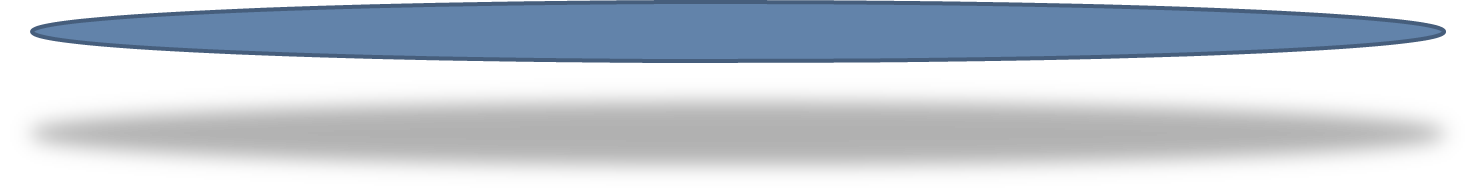 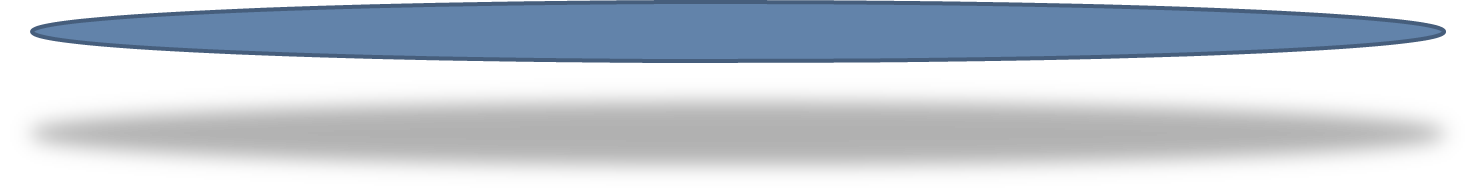 действия, направленные на прекращение договора социального найма жилого помещения (одностороннее расторжение договора по инициативе нанимателя и т.п.)
вселение в жилое помещение в качестве членов семьи лиц, не являющихся таковыми
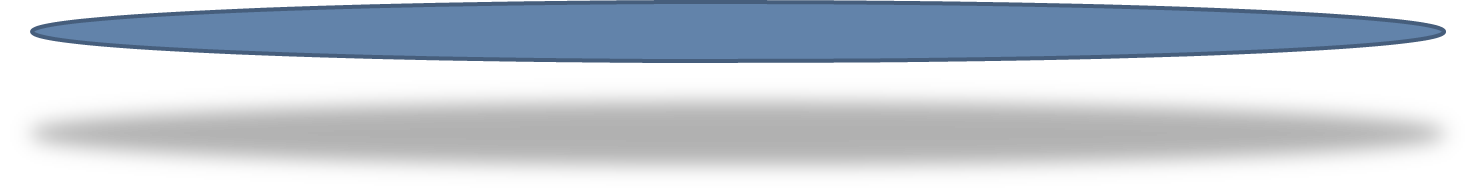 намеренная порча жилого помещения, в результате чего оно приводилось в непригодное для проживания состояние и другие
10
05
обмен занимаемого гражданином жилого помещения на жилое помещение меньшей площадью
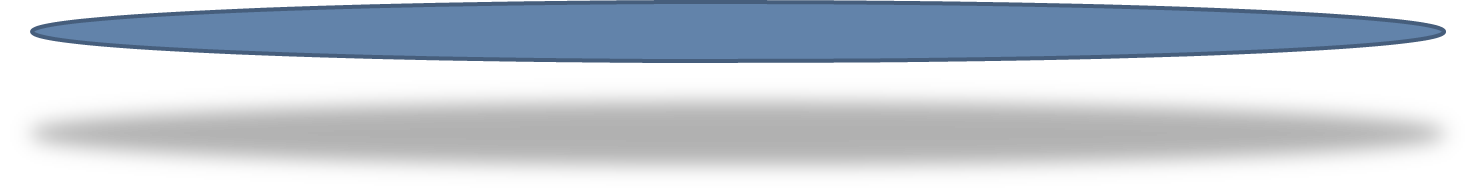 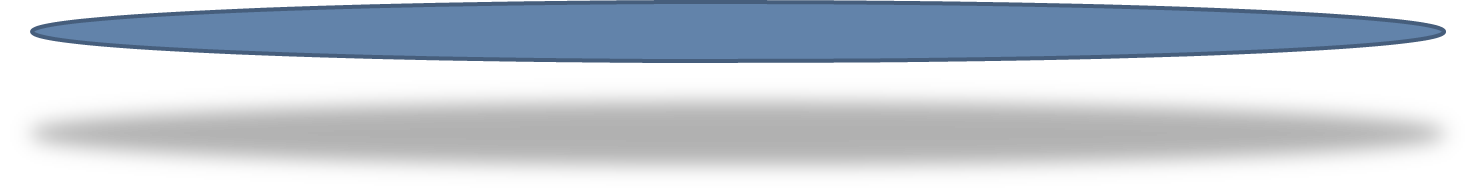 ПОРЯДОКпризнания жилищными комиссиями научных организаций и образовательных организаций высшего образования молодых ученых нуждающимися в предоставлении социальной выплатыПри рассмотрении документов жилищным комиссиям организаций необходимо:
2. Проверить комплектность пакета документов
3. Определить обеспеченность молодого ученого и членов его семьи общей площадью жилого помещения по отношению к учетной норме площади жилого помещения (по месту работы молодого ученого)
Подтвердить наличие у работника организации статуса 
«молодой ученый»
4. Принять решение о признании (отказе в признании) молодого ученого нуждающимся в предоставлении социальной выплаты
5. Оформить протокол жилищной комиссии
СПАСИБО ЗА ВНИМАНИЕ